Kan Glukoz Tayini
Kanda glukoz tayin etmek için farklı metotlar kullanılabilir. 

Bu metotlardan biri de, “hekzokinaz” metodudur.

Bu metotta, serum iki ayrı reaktif ile muamele edilerek, ortaya çıkan NADPH’ların 340 nm dalga boyundaki ölçümlerde oluşturduğu absorbans artışına bakılır.
Reaktif 1 (R1): ATP, NADP, tampon çözelti

Reaktif 2 (R2): Hekzokinaz, Glukoz-6-fosfat-dehidrogenaz
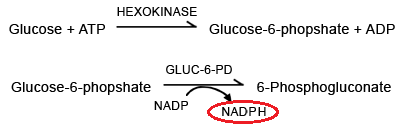 Deneyin Yapılışı
Standart tüpü: İçinde belli konsantrasyonda glukoz bulunan çözelti.

Numune tüpü: İçindeki glukoz konsantrasyonu ölçülmeye çalışılan tüp.

Her iki tüpe de önce R1, daha sonra R2 katılarak, glukozun 6-fosfoglukonata dönüşmesi sağlanır. Bu esnada ortamda NADPH oluşacaktır.

Başlangıçta serumda ne kadar glukoz varsa, reaksiyonlar sonucunda ortamda o kadar fazla NADPH oluşacaktır. Ortamda ne kadar fazla NADPH oluşursa 340 nm’de o kadar fazla absorbans artışı gözlenecektir.

Dolayısıyla, glukoz konsantrasyonu, oluşan absorbans farkı ile doğru orantılıdır.
Örnek
100 mg/dL glukoz içeren standart tüpteki çözeltiye R1 katıldıktan sonra spektrofotometrede 340 nm dalga boyunda okunan ilk absorbans 0,180 ve R2 katılıp bir süre beklendikten sonra okunan absorbans 0,380 olmaktadır.

İçindeki glukoz konsantrasyonu bilinmeyen numune tüpüne R1 katıldıktan sonra okunan absorbans 0,210 ve R2 katılıp beklendikten sonra okunan absorbans 0,310 olmaktadır.

Bu durumda, standart tüpte 0,380-0,180 = 0,200’lük bir absorbans artışı olmuştur. Numune tüpünde ise 0,310-0,210 = 0,100’lük absorbans artışı olmuştur.

Bu artışlar ortamda oluşan NADPH konsantrasyonuna, dolayısıyla başlangıçta tüplerde bulunan glukoz konsantrasyonuna bağlıdır.

 100 mg/dL’lik glukoz içeren tüpte 0,200 birimlik absorbans artışı olursa; 0,100 birimlik absorbans artışına neden olacak glukoz konsantrasyonu nedir? Cevap: 50 mg/dL.